WP1: Policy, Impact andSustainability
Catherine Gater, EGI.eu
Stefan Janusz, QMUL
WP1 Leader
www.e-sciencetalk.org
1
Content
Overview
How WP1 reports on the successes of e-science
Methodologies used to collect feedback and measure impact
Meetings, GridCast and 10th eConcertation Meeting
Summary
2
PY3 Review, 13 Sep 2013
WP1 Overview
3 Beneficiaries 
46 PMs
1.6 FTEs
1.1 Production and distribution of e-science policy articles and reports
(QMUL and APO)

1.2 Impact and sustainability
(QMUL with CERN and APO))

1.3 Events attendance and media impact event organisation
(QMUL with CERN and APO)
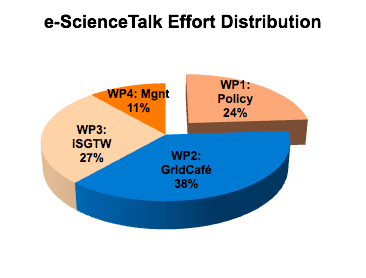 3
PY3 Review, 13 Sep 2013
WP1 Objectives
Produce reports targeting policy makers in government and business
Expand the audience and distribution list
Assess the impact of e-ScienceTalk’s products and formulate a sustainability plan 
Identify, attend and disseminate the outcomes of meetings in order to influence scientists, funders and industry
Assume a key leading and coordinating role in the EC concertation activities and meetings related to the e-Infrastructure area, maximising media impact
PY3 Review, 13 Sep 2013
4
E-ScienceBriefings
www.e-sciencetalk.eu
PY3 Review, 13 Sep 2013
5
E-ScienceBriefings
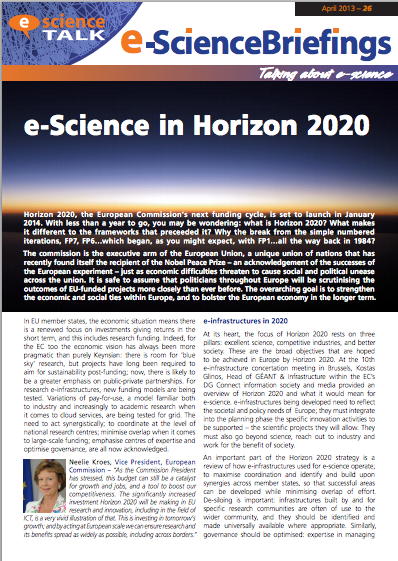 Target policy makers in government and business
Provide overview of relevant projects
Leaders in the field
Read in about 10 minutes; provide pointers for more in-depth coverage
With WP2–APO
PY3 Review, 13 Sep 2013
6
E-ScienceBriefings
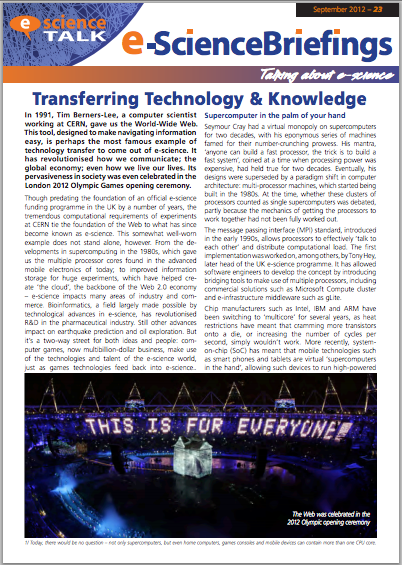 September 2012: Transferring Technology and Knowledge
The computing power required by experiments at CERN, now realized for e-Science in the form of the WLCG, gave birth to the Web. Many other technologies, from system-on-chips to computer animations and medical imaging, have also benefitted from developments in e-Science and the skills it fosters in international collaborative research groups.
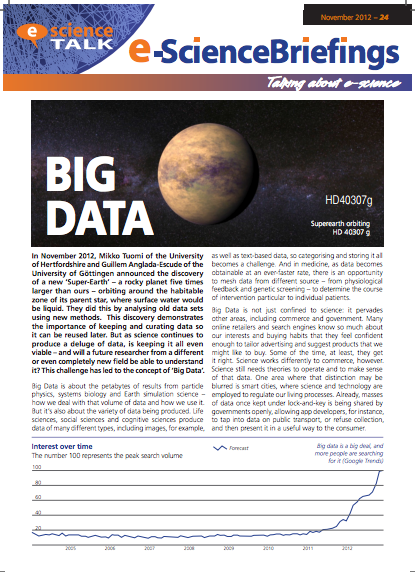 November 2012: Big Data
The masses of data being generated by scientific experiments might threaten a data deluge, were it not for the rapid progress being made in systems and methodologies being developed to store, curate and make accessible this Big Data. From climate to eHealth, data is the new oil.
With WP2–APO
PY3 Review, 13 Sep 2013
7
E-ScienceBriefings
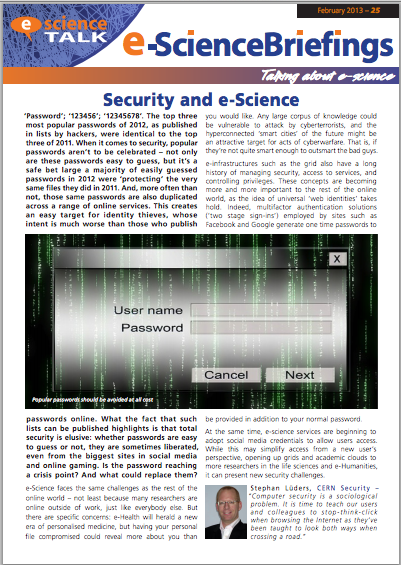 February 2013: The Security Issue
Looking at alternatives to the password, the comparative security of open source versus proprietary, how e-Science projects simulate hacking attempts to improve security, and future technologies for security.
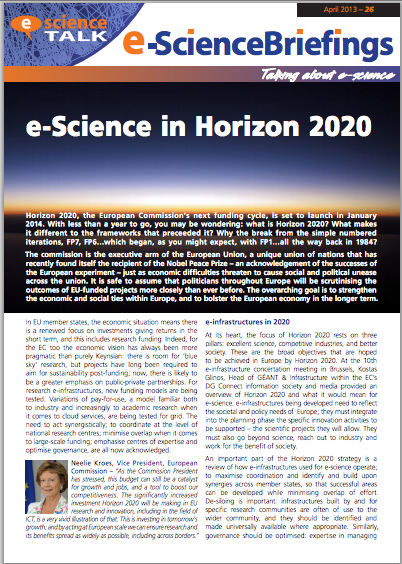 April 2013: e-Science in Horizon 2020
Focusing on the impact of Horizon 2020 on how e-infrastructures will operate, including new funding models for grid, increased synergies across research areas, and the importance of communication with projects such as e-ScienceTalk.
With WP2–APO
PY3 Review, 13 Sep 2013
8
E-ScienceBriefings
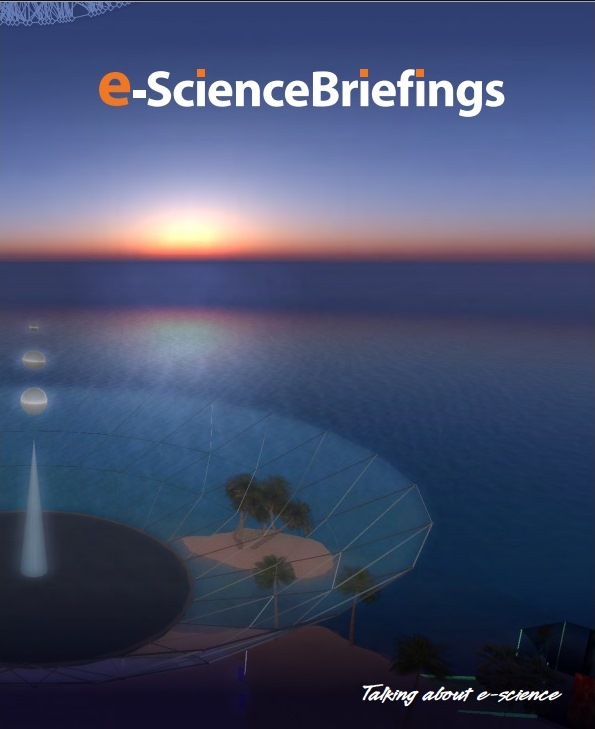 E-ScienceBriefing Compendium
Includes all 12 briefings
Foreword from Thierry van der Pyl, DG Communications Networks
Mailed to policy makers directly
Distribution at events e.g. EGI Technical Forum 2013, Madrid
With WP2–APO
PY3 Review, 13 Sep 2013
9
E-ScienceBriefings
Reach
How large is the briefings audience?

Email subscribers: 164
Total number of downloads 17,300 times. 
AddThis shares (9 likes, 61 tweets, 16 Shares, 4 Google+)
v.gd link shortening 1260 views of e-ScienceBriefings
With WP2–APO
PY3 Review, 13 Sep 2013
10
E-ScienceBriefings
Reach
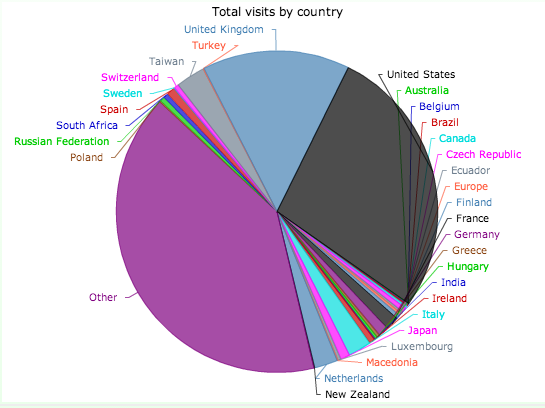 ~500/ issue
26 countries in Europe and beyond
With WP2–APO
PY3 Review, 13 Sep 2013
11
E-ScienceBriefings
Helps explain e-science topics to those new to the field
Significance
“I've been told that on a national level these briefings are used as material to show others as a ‘Hey!—Look at this and what they are doing…’ or ‘…what can be done.’”

“It is a beautiful publication. I love that it is printed. It is so important because it is a very graphical snapshot of what’s important today for the hands of legislators and policymakers. I actually stole one to show the National Science Foundation."

“Briefings [are] very interesting and cover the subject areas well”
What do people use e-Science Briefings for?
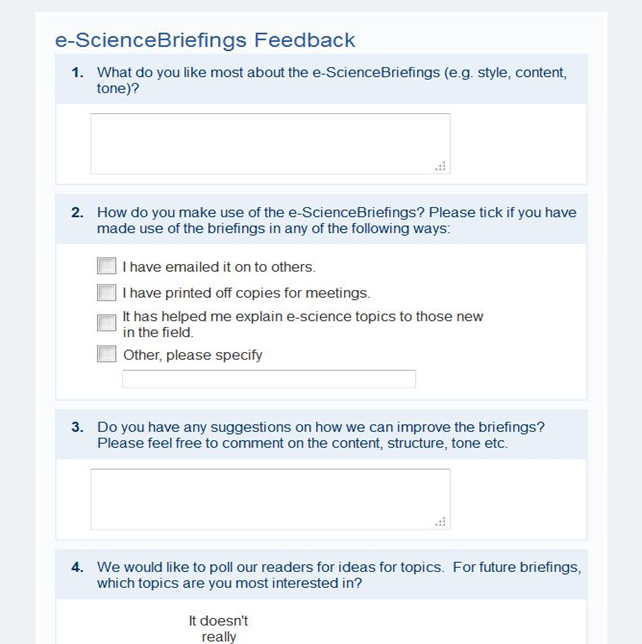 With WP2–APO
PY3 Review, 13 Sep 2013
12
E-ScienceBriefings
Sustainability
e-ScienceBriefings are well-known in the research community
Polls taken at meetings indicate that it is the publication that generates the most subscription interest

 How might sustainability be achieved? 
 
In order to develop future issues of the e-ScienceBriefings, time and effort would have to be funded (3 weeks for content curation)
Sponsor would need to have over-arching aims e.g. e-IRG
With (2)–APO
13
PY3 Review, 13 Sep 2013
13
Impact and sustainability
www.e-sciencetalk.eu
PY3 Review, 13 Sep 2013
14
Impact & sustainability
IMPACT=REACH x SIGNIFICANCE
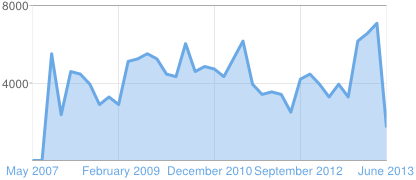 “…read an article in iSGTW, and had a new idea for research”
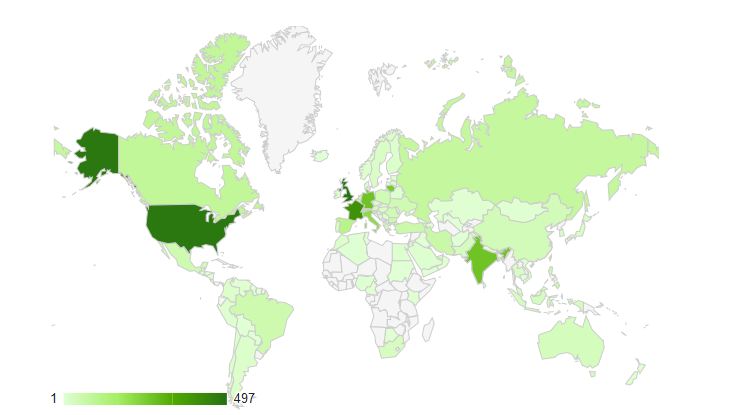 PY3 Review, 13 Sep 2013
15
Gathering Feedback
Feedback: Quality Assurance
Surveys – both web and of conference delegates to gauge e-ScienceTalk’s perceived value

Feedback sessions – focus groups

Acting on feedback from the PMB 

iSGTW reader survey

Unsolicited feedback 

Impact and sustainability reports
PY3 Review, 13 Sep 2013
16
Feedback Campaigns
PY3 Review, 13 Sep 2013
17
Feedback Campaigns
PY3 Review, 13 Sep 2013
18
Feedback Tools
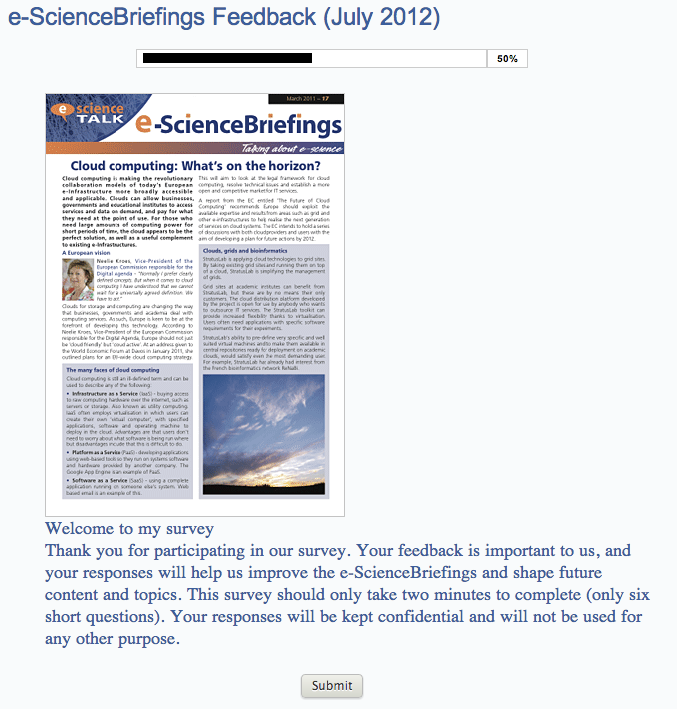 Discrete banner after 30 seconds
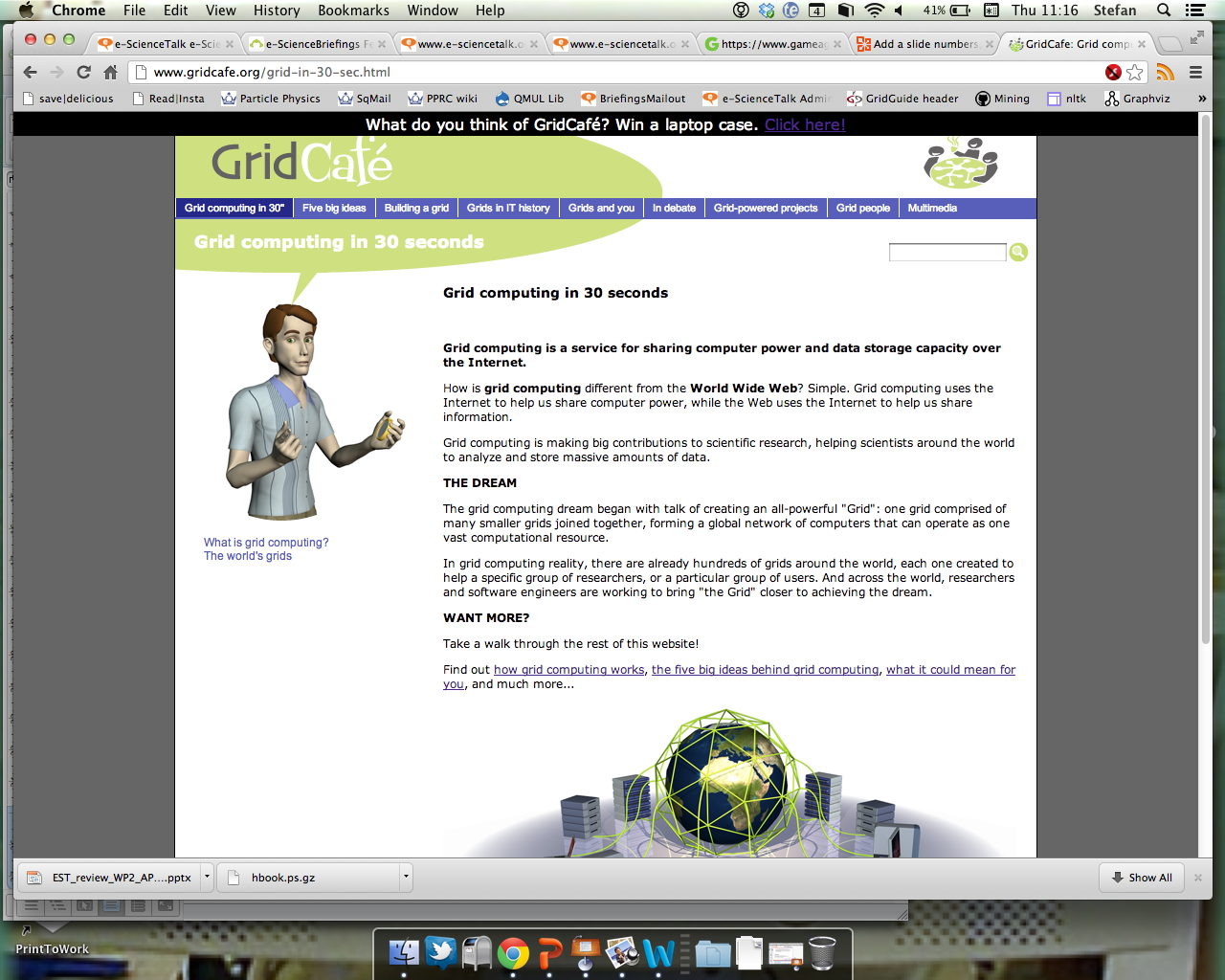 Zoomerang
PY3 Review, 13 Sep 2013
19
Feedback Tools
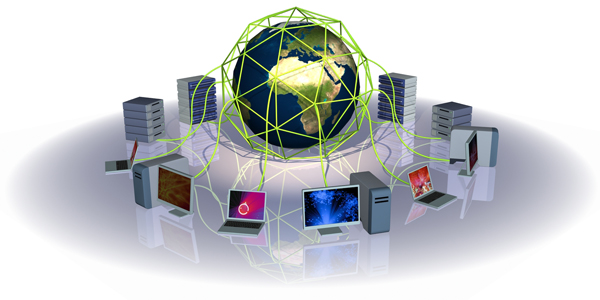 Reach: Diversity of GridCast audience
20
PY3 Review, 13 Sep 2013
20
Feedback Tools
Tools
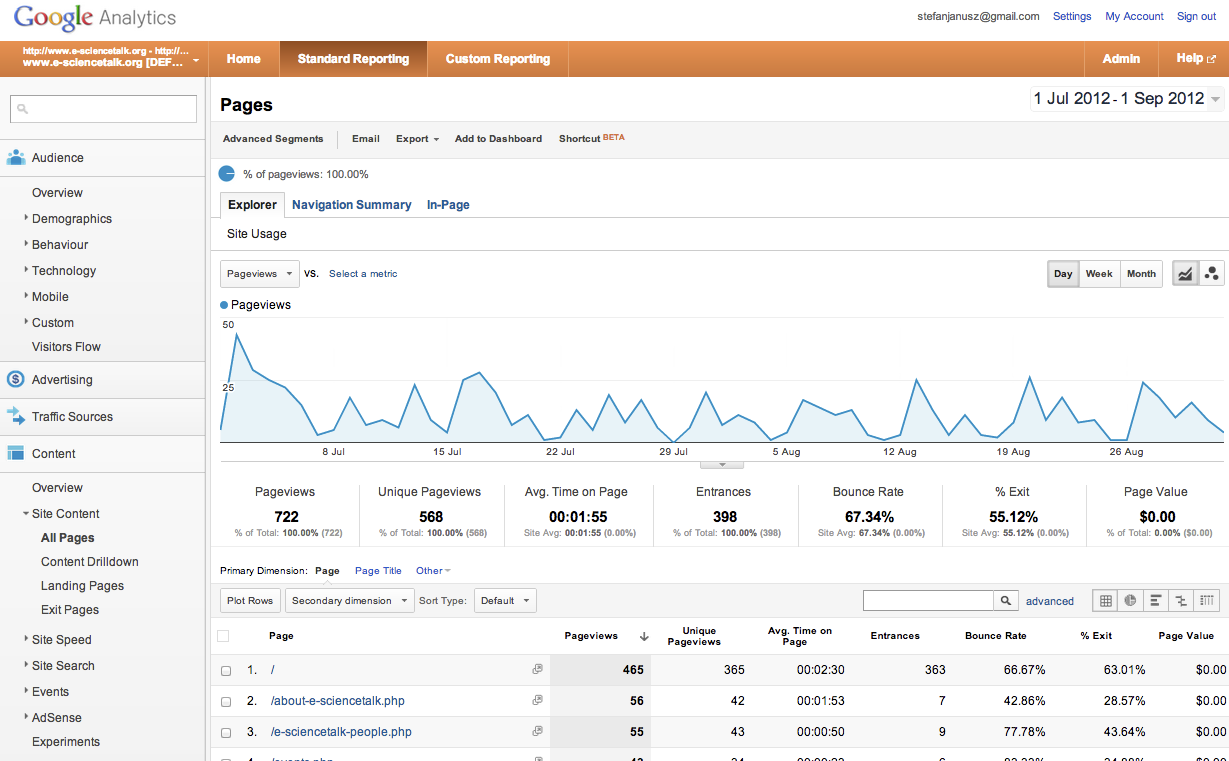 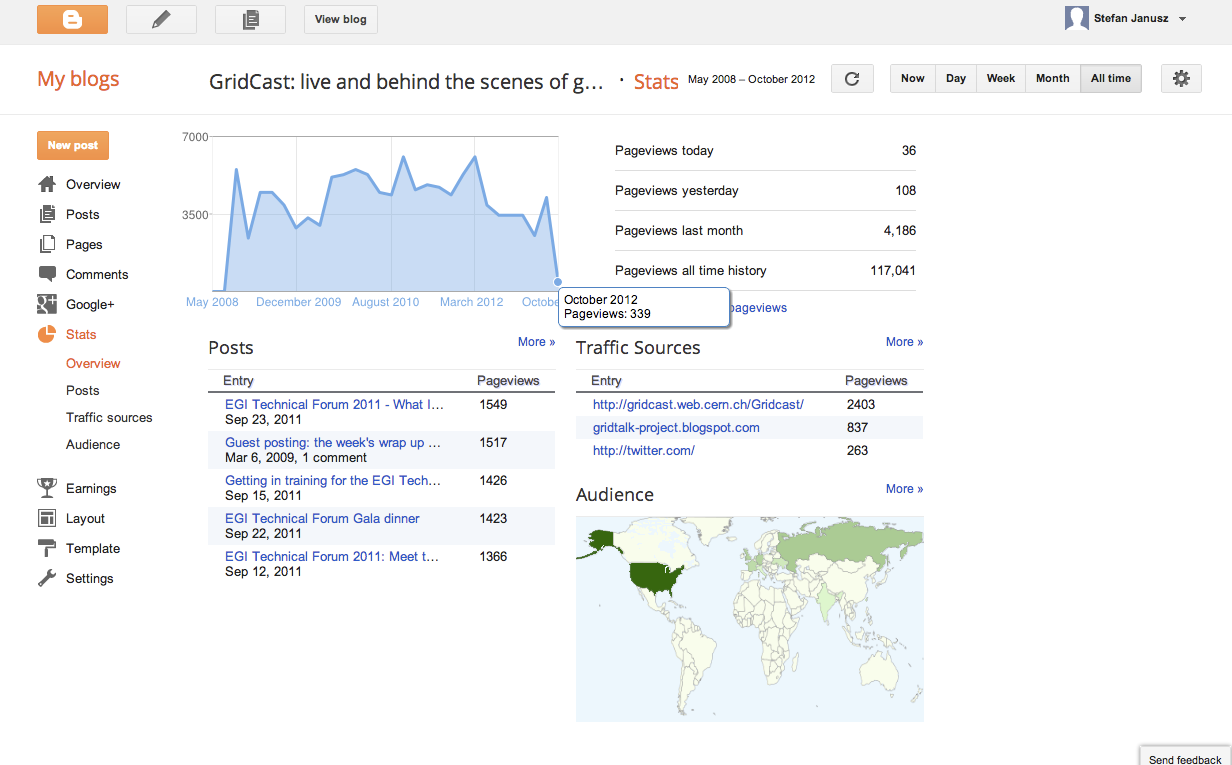 Google Analytics
Blogger Stats
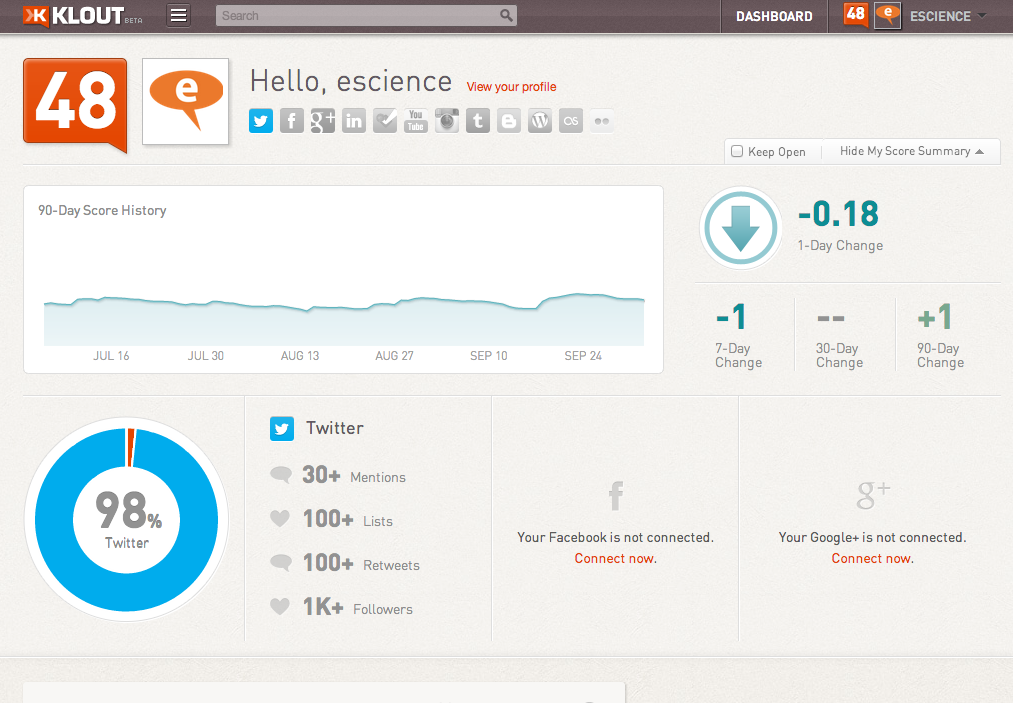 Klout
PY3 Review, 13 Sep 2013
21
E-ScienceTalk MoUs
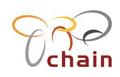 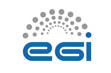 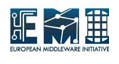 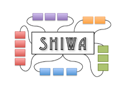 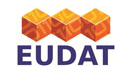 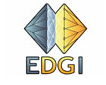 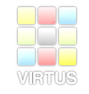 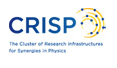 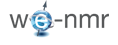 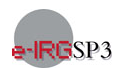 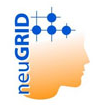 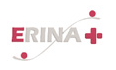 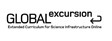 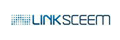 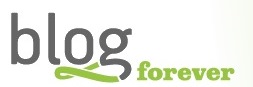 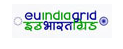 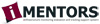 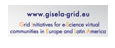 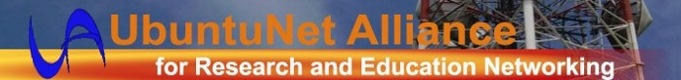 PY3 Review, 13 Sep 2013
22
Impact & sustainability
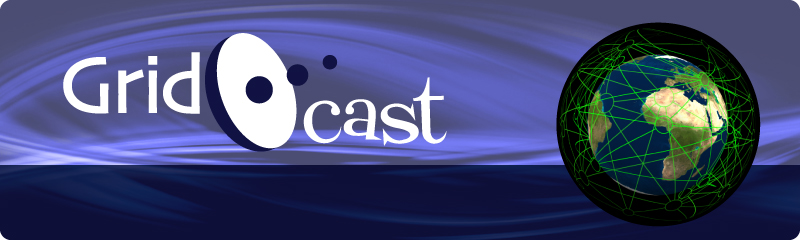 Sustainability
Pass impact back on to stakeholders:

Star Bloggers, top articles
Creates a self-perpetuating cycle of information sharing
Makes the channel sustainable
PY3 Review, 13 Sep 2013
23
Impact & sustainability
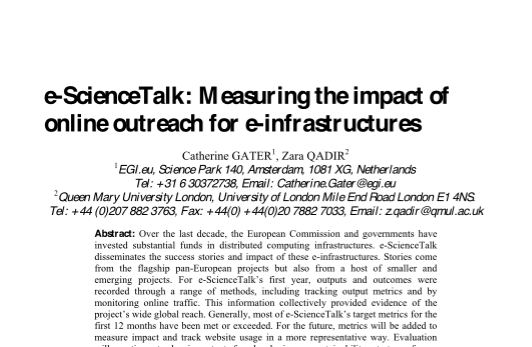 Paper at eChallenges
Training sessions
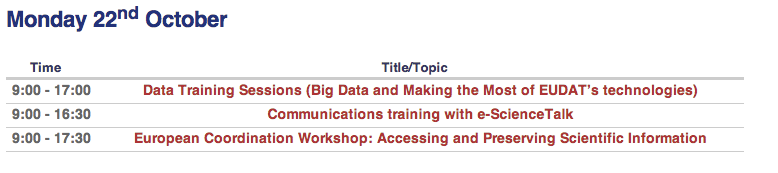 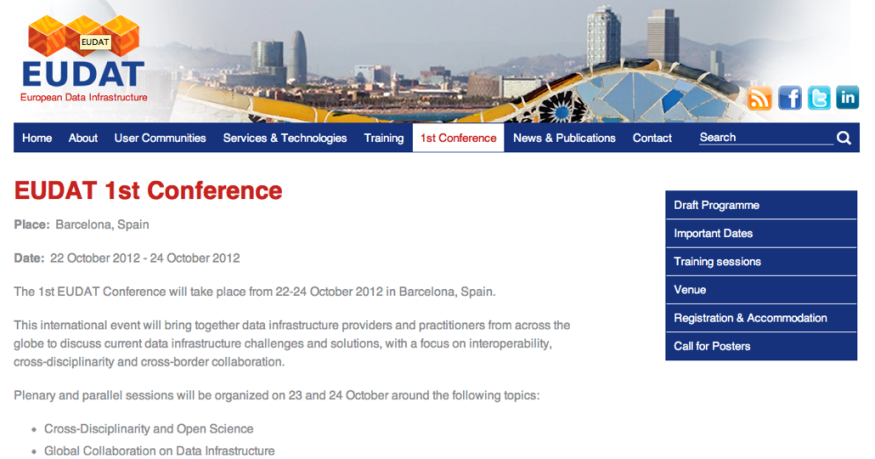 PY3 Review, 13 Sep 2013
24
Policy event attendance
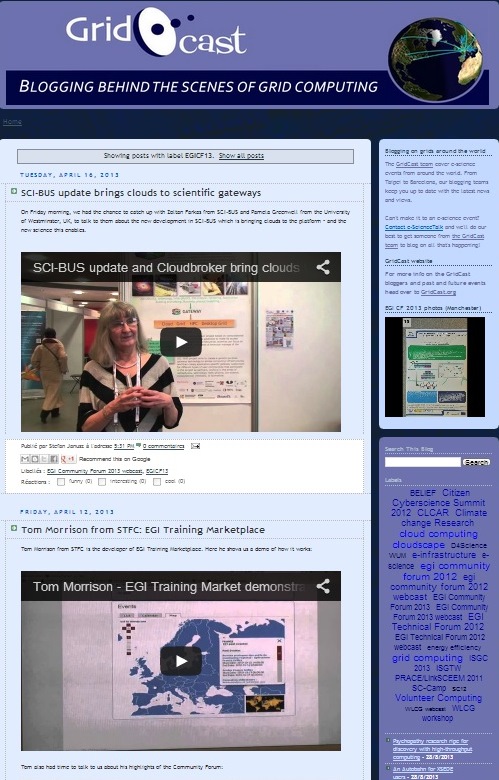 EGI Technical Forum 2012, Prague
eChallenges 2012 – paper presented
10th eConcertation, Brussels
International Symposium on Grid and Cloud 2013, Taipei
EGI Community Forum 2013, Manchester
Cloudscape V, Brussels
E-IRG meeting, Dublin, & Amsterdam
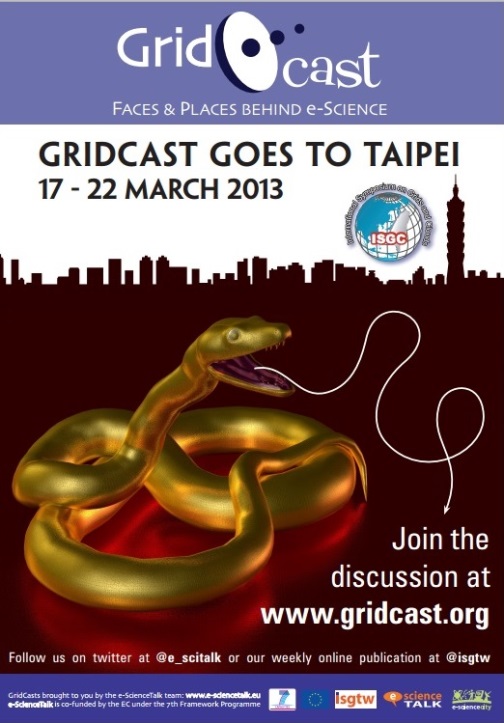 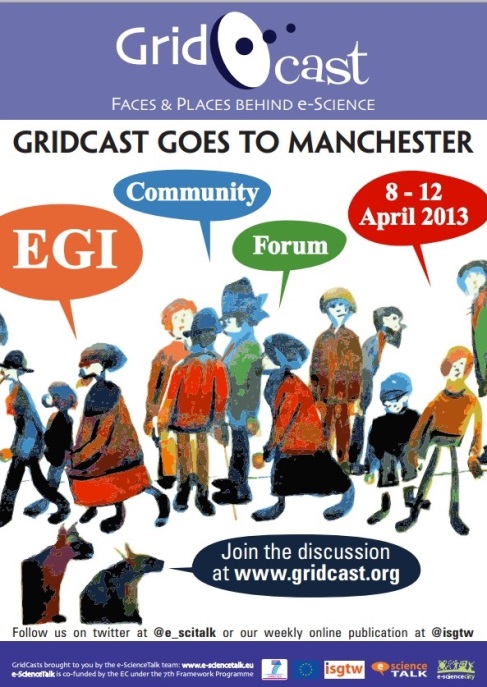 PY3 Review, 13 Sep 2013
25
Training events
EUDAT 1st Conference, Barcelona
Training at ILL, Grenoble
CRISP 2nd Meeting, PSI Villagen
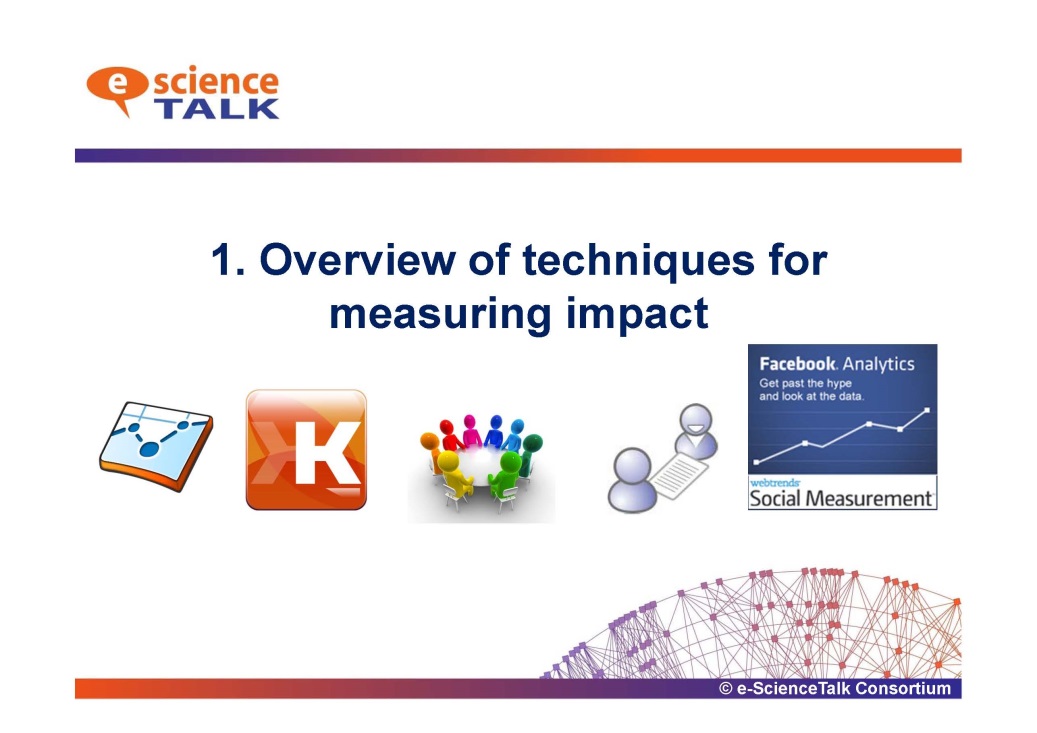 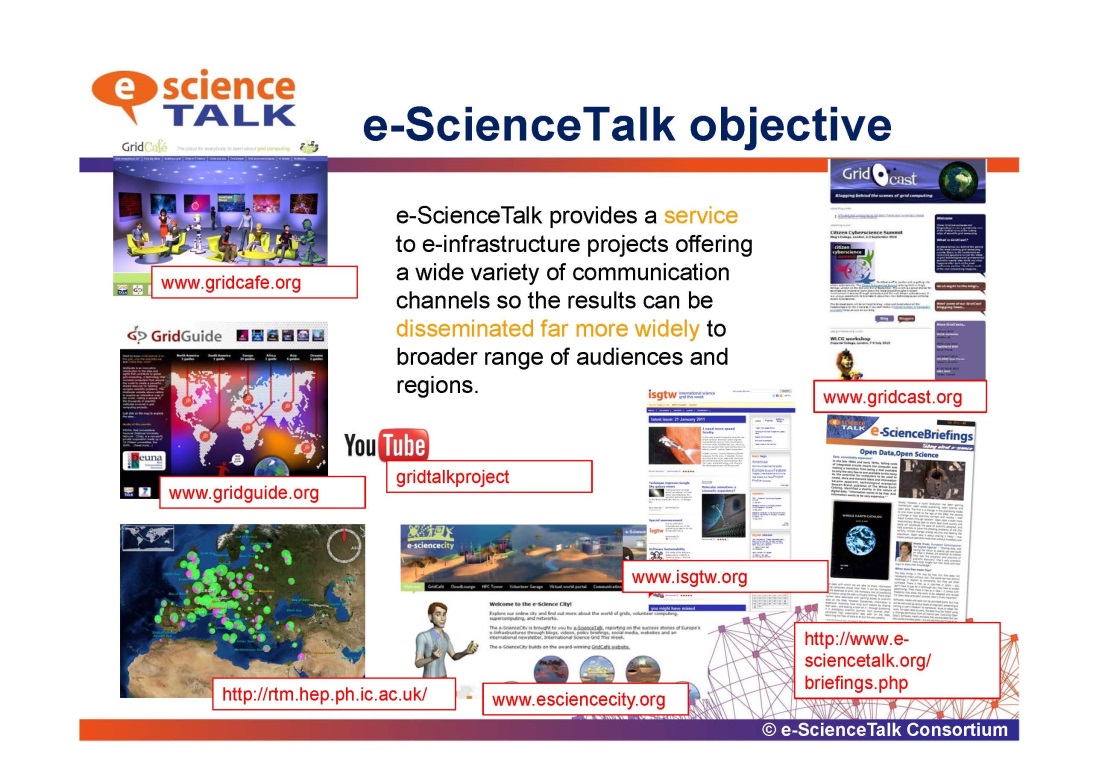 With WP2–APO
26
PY3 Review, 13 Sep 2013
26
Hide Panel
Twiangulate making connections
Hello !
Hi | Home | Blog | Log out Access extra features
Build a map | Public maps
Influentials | Stat | Graph parameters
Login or Join Twiangulate to:

* Hide people you follow

* Easy follow

* Autofill search

* Watch searches

* Search recommendations
Follow Twiangulate or Review us!

    * Reach
    * Mutual followers
    * Mutual friends
    * Compare lists
    * Inner circle
    * Keywords

Table - Map
nickname - name - photo
<-> - >

AND
    hot & dog 
OR
    hot | dog 
NOT
    hot !dog 
exact
    "hot dog" 

Biggest - smallest
among friends of
@
e_scitalk
e_scitalk
(e-Science Talk)
1,998 followers,
246 friends
+
@
+
@
Retrieve
Include people I follow in results
example: Mitt Romney + Newt Gingrich
A d v a n c e d
People displayed: Hide tweeps followed by more than tweeps. Hide people following more than tweeps.
Copy search URL from here:

Close
What's Twiangulate good for? You tell us. Help us grow by explaining what you're doing.
58
Twitter
Tweet
close
x Close
intro
Visiting for the first time? Enter one name above, and we'll get you started. To find fascinating new tweeps, enter one to three peers, friends or rivals, then Twiangulate. Authenticate here to enjoy ID auto-fill, results sorting and easy-follow.

Got performance anxiety? Try warming up with these: dsearls + dweinberger + davewiner, carr2n + jayrosen_nyu + jeffjarvis, PerezHilton + ParisHilton + iamdiddy, markos + maddow + michellemalkin, TEDchris + SteveCase + pierre, robcorddry + rainnwilson + SarahKSilverman, hc + Jason + nicknotned or jimmy_wales + kevinrose + Caterina.
To highlight meaningful Tweeters, we've ignored all tweeps following more than 11k people or with a follower/friend ratio less than 1.5.
@e_scitalk’s 100 biggest followers? have a combined reach? of 1,681,309
1
	
	People 	Name 	Bio 	Following 	Followers 	Location
	Tweep
	Website
	Bio 	Following
	Followers
	Location
Follow	CERN

CERN
	CERN	CERN, the European Organization for Nuclear Research, is the biggest particle physics laboratory in the world.	225	661,198	Geneva
Follow	guardianscience

guardianscience
	Guardian Science	News, comment, all that stuff from the Guardian's science, health and environment team	1,391	279,299	London
Follow	sciencemuseum

sciencemuseum
	Science Museum	Welcome to the Science Museum account! We tweet exhibitions, what we're working on & the latest science news. Look for #smnews from our news team, Antenna	7,542	188,619	Exhibition Road, London
Follow	ChemistryWorld

ChemistryWorld
	Chemistry World	Chemistry magazine bringing you the latest chemistry news and research every day. Published by the RSC.	949	162,923	Cambridge
Follow	seedmag

seedmag
	Seed Magazine	Science is Culture	2,176	24,901	
Follow	IdeasGate

IdeasGate
	Ideas Gate	We worked hardly to innovate the creative ideas globally and made our print very clear in our products. 	7,125	22,493	Sarasota, FL
Follow	psael

psael
	Paulo Sá Elias	IT/Computer & Aviation Nerd, Professor of Law, Writer & Lawyer. There's nothing like writing to force you to think & get your thoughts straight. (W. Buffett)	6,846	21,818	Brazil
Follow	TheComedyStore

TheComedyStore
	The Comedy Store	The Greatest Comedy Club in the World	428	21,653	8433 Sunset Boulevard
Follow	mediamuseum

mediamuseum
	Nat. Media Museum	The National Media Museum, Bradford, the world's 1st UNESCO City of Film is devoted to film, photography, TV & the web. 0844 856 3797 Tweets by Sophie & Emma. 	2,647	16,042	Bradford, West Yorkshire, UK
Follow	astroparticle

astroparticle
	astroparticle	Find here exciting astroparticle physics news!	1,056	13,896	Geneva
scroll to top
Follow	symmetrymag

symmetrymag
	symmetry magazine	Dimensions of particle physics	512	12,575	United States
Follow	womenintech

womenintech
	Women in Technology	IT Jobs - Careers Advice - IT Recruitment - Events - Training - Networking - News. Maggie Berry - MD. Follow us on Facebook http://ow.ly/5jqv0 	2,339	12,196	London
Follow	cheltfestivals

cheltfestivals
	Cheltenham Festivals	World class Jazz, Science, Music and Literature Festivals in Cheltenham, UK. Tweets from Marketing Coordinator Fenner Curtis.	2,624	11,845	Cheltenham, UK
Follow	junespringtech

junespringtech
	June Spring Tech	June Spring Technologies is a leading software development company. A web and mobile application development services division of June Spring Group.	2,612	11,290	USA
Follow	ENGINEERINGcom

ENGINEERINGcom
	ENGINEERINGcom	ENGINEERING.com is the premier online destination for engineers of all disciplines.	2,077	11,068	
Follow	TheCloudNetwork

TheCloudNetwork
	The Cloud Network 	Facebook: http://facebook.com/cloudcomputingarchitect Linkedin: http://www.linkedin.com/in/cloudcomputingarchitect email: cloudarchitect@me.com	6,519	10,962	@TheCloudNetwork #TCN
Follow	endthedisease

endthedisease
	Mike Smith	Help Defeat Cancer With World Community Grid And F@H While Winning Prizes http://www.facebook.com/EndTheDisease	3,570	10,868	
Follow	cloudbook

cloudbook
	cloudbook	Telling The Cloud Computing Story	6,187	10,536	
Follow	ALICEexperiment

ALICEexperiment
	ALICE at LHC	A Large Ion Collider Experiment is one of the largest experiments in the world devoted to research in the physics of matter at an infinitely small scale.	2,436	10,376	CERN, Geneva, Switzerland
Follow	cloud_connect

cloud_connect
	Cloud Connect	The defining #cloud conference & expo for IT professionals, developers & leading cloud providers. Events in Silicon Valley & Chicago. #bigdata #analytics 	2,941	9,644	Santa Clara, CA
scroll to top
Follow	QMUL

QMUL
	Queen Mary Uni Londn	News and events and some other musings from Queen Mary, University of London. http://www.facebook.com/OfficialQMUL	4,769	9,137	London, UK
Follow	DigitalAgendaEU

DigitalAgendaEU
	Digital Agenda 	Official account of the EU's #DigitalAgenda policy flagship led by @NeelieKroesEU. Connecting with you to maximise the potential of #ICT in Europe is our goal. 	2,060	8,680	Europe
Follow	Michael_GR

Michael_GR
	Michael G.R.	I work for the Discovery Channel as a Science/Tech/Transportation writer for TreeHugger and Planet Green.	4,607	8,142	Ottawa, Canada
Follow	momentofscience

momentofscience
	A Moment of Science	A Moment of Science answers thousands of common questions about the world we live in through radio programs and audio and video podcasts - A production of @wfiu	4,023	7,943	Bloomington, Indiana
Follow	FMWF

FMWF
	Women in Business	Part of the Mail on Sunday we want to help women reach the very highest ranks in British business from #SMEs to #womenonboards Email: women@financialmail.co.uk	2,887	7,258	UK
Follow	USLHC

USLHC
	US LHC	News from the U.S. community participating in the Large Hadron Collider project	112	6,976	32 U.S. states and Puerto Rico
Follow	particlenews

particlenews
	Interactions.org	News from the world's particle physics laboratories.	120	6,669	
Follow	milenio_ciencia

milenio_ciencia
	Milenio Ciencia	Sección de MILENIO dedicada a la Divulgación de la CIENCIA. 	877	6,588	
Follow	NancyProctor

NancyProctor
	Nancy Proctor	Mobile geek working with museums; loves art, history, languages, travel, feminist theory, good food and nice people. Views expressed here are my own.	3,037	6,521	Washington DC
Follow	DoTryThisAtHome

DoTryThisAtHome
	Henry, physics.org	The voice behind physics.org, sharing the best physics on the web. 	479	6,095	London
scroll to top
Follow	cloudtweaks

cloudtweaks
	Cloud Tweaks	The Cloud Computing Authority. News & Analysis from some of the best cloud computing industry experts..#cloud 	1,442	6,061	International
Follow	HPCwire

HPCwire
	HPCwire / HPC wire	HPC, supercomputing, technology, science, engineering, financial, modeling, virtual reality, databases, computers, processors, memory, applications, networks	533	4,898	San Diego, CA
Follow	EPRINews

EPRINews
	EPRI News	EPRI is an independent, non-profit company performing research, development and demonstration in the electricity sector for the benefit of the public.	1,500	4,858	Palo Alto, California
Follow	CloudWSeries

CloudWSeries
	Cloud World Series	Organisers of the Cloud World Series, including the Cloud World Forum, 18-19 June 2013 at Olympia, London. Register for free at cloudwf.com	866	4,357	UK | Global Series
Follow	dmascia

dmascia
	David Mascia	Entrepreneur. President of @VoltageDesign and @iSmartTech. Co-Owner of @MasciaGroup. 	1,760	4,293	New Jersey
Follow	BritishSciFest

BritishSciFest
	British Science Fest	British Science Festival: Aberdeen 4 - 9 Sep 2012 	707	3,666	United Kingdom
Follow	EnergeticFutura

EnergeticFutura
	Energética Futura	Blog/Tienda de AUTOCONSUMO ENERGÉTICO. Información de los últimos avances en materia de energías eenovables, tecnologías energéticas alternativas y eficientes.	1,193	3,528	Málaga (Spain)
Follow	illuminantceo

illuminantceo
	Simon @ Illuminant	Founder and top banana of Illuminant, an award-winning PR and strategic communications agency in China, Hong Kong, Sydney and New York City.	1,800	3,520	NYC-PEK-HKG-SYD
Follow	ChemHeritage

ChemHeritage
	chemheritage	The Chemical Heritage Foundation Library, Museum, and Center for Scholars: We tell the story of chemistry.	1,796	3,225	Philadelphia, PA
Follow	geopense

geopense
	géopense	Tell me and I forget. Teach me and I remember. Involve me and I learn. - Benjamin Franklin	1,717	3,192	International
scroll to top
Follow	AmateurPhilosop

AmateurPhilosop
	Amateur Philosopher		497	3,124	
Follow	dubscience2012

dubscience2012
	City of Science 2012	Dublin City of Science: A year long programme of science themed events to celebrate @ESOF2012 (Euroscience Open Forum, 2012) coming to town #dub2012 #esof2012 	1,111	2,782	Dublin
Follow	NVIDIATesla

NVIDIATesla
	NVIDIA Tesla	Official channel for GPU-accelerated High Performance Computing (HPC), computational science and supercomputing using NVIDIA Tesla GPUs. 	795	2,612	Santa Clara, CA
Follow	JoBrodie

JoBrodie
	Jo Brodie	Public Engagement Co-ordinator, @CHI_MED, EECS, QMUL http://www.chi-med.ac.uk. Views are my own etc. etc. :) Formerly Science Information Officer, Diabetes UK.	1,240	2,482	London, UK
Follow	geekpop

geekpop
	geekpop	Commissioning and curating songs about science since 2008. Free downloads, live events, monthly podcasts. Tweets by @gingerbreadlady & @jimothybell	970	1,892	Bristol
Follow	IN2P3_CNRS

IN2P3_CNRS
	IN2P3 Les 2 infinis	Institut national de physique nucléaire et de physique des particules - CNRS	586	1,865	PARIS
Follow	CristyBurne

CristyBurne
	Children's author	Mum, science writer, author of the TAKESHITA DEMONS series of adventures in Japanese mythology for middle grade readers.	1,049	1,776	Australia
Follow	Leigh_Phillips

Leigh_Phillips
	Leigh Phillips	Reporter for the EUobserver in Brussels. Europe correspondent for Red Pepper & Embassy Magazine.	665	1,701	Brussels
Follow	swissnexSF

swissnexSF
	swissnex S Francisco	Connecting the dots between Switzerland and North America in science, education, art and innovation. Florencia Prada tweets for swissnex San Francisco.	1,088	1,700	San Francisco, CA
Follow	gridpp

gridpp
	Grid PP	News from the GridPP website	244	1,610	UK
scroll to top
Follow	fusionenergy

fusionenergy
	fusionenergy	CCFE wants to spread the word about what's happening on fusion research - to bring you a new form of energy!	498	1,521	Oxfordshire
Follow	EnablingGrids

EnablingGrids
	EGEE	Enabling Grids for E-sciencE (EGEE) is the largest multi-disciplinary grid infrastructure in the world	174	1,400	Switzerland
Follow	timClicks

timClicks
	Tim Mc Namara	connecting researchers with supercomputers at @NeSI_NZ. Interests include: #linkeddata #opendata #hfoss #ai #ml #nlproc	728	1,304	Wellington, New Zealand
Follow	isgtw

isgtw
	i SGTW	We cover distributed computing and the science it enables. 	783	1,301	CERN, Fermilab & ASGC
Follow	datanami

datanami
	Datanami	New portal from the publishers of HPCwire; Real-time lens into big data, analytics at the massive scale, and the hardware/software backbone supporting these.	290	1,280	
Follow	benstill

benstill
	Dr Ben Still	Using the smallest building blocks of nature to answer some of the biggest questions in the Universe. Member #T2K neutrino experiment. Chair of @ScienceLondon	681	1,274	London and 東海
Follow	LBNLcs

LBNLcs
	Berkeley Lab CS	Berkeley Lab Computing Sciences computer hardware and software, applied math and networking experts help deliver science solutions to the the world. 	222	1,132	Berkeley, Ca
Follow	busuab

busuab
	Biblioteca UAB Sab.	Biblioteca Universitària de Sabadell UAB - Emprius, 2	304	1,053	Sabadell
Follow	_Chemistry_

_Chemistry_
	Chemistry		425	895	
Follow	giorgiawired

giorgiawired
	Giorgia Scaturro		460	874	London, UK
scroll to top
Follow	OMG4Science

OMG4Science
	OMG Science	The Online Media Group for Science are producing a series of case studies exploring how different people use online media to communicate science. 	268	685	UK
Follow	TheSISTeam

TheSISTeam
	Science in Society	The team that brings you the Science Communication Conference, the x-change and the British Science Association Media Fellowships - We are Science in Society!	386	633	London
Follow	DrQz

DrQz
	Neil Gunther	Computer scientist, performance analyst and theoretical physicist: the nexus being information (and ♬), in every particular order	287	624	The Other Hills, California
Follow	hartem

hartem
	Artem Harutyunyan		226	463	/proc/1
Follow	ScalableComp

ScalableComp
	Scalable Computing	Scalable Computing, part of the ICT KTN	91	442	London
Follow	CyberSciCentre

CyberSciCentre
	Citizen Cyberscience	Helping people and their computers contribute towards our biggest scientific challenges	69	407	CERN
Follow	GEANTnews

GEANTnews
	GÉANT NEWS	THE pan-European data network, used by 40 million research and education users. Built and operated on behalf of Europe's NRENs by DANTE. Global connectivity. 	152	369	Cambridge, UK
Follow	PhysicsatQM

PhysicsatQM
	Queen Mary Physics	Welcome to the Queen Mary School of Physics & Astronomy's Twitter page: find updates on research and other activities.	161	341	London
Follow	geekeconomist

geekeconomist
	Carmela Asero	Cloud Policy Strategist @ EGi.eu.Former EC Project Officer.Citzen diplomat.Passionate abt Space,Comms, RTD.Knight 4 media freedom & Human Rights.Twts R personal	189	319	The Cloud! :-)
Follow	pesinasiller

pesinasiller
	pepepe	www.pesinasiller.tk	192	307	Mexico
scroll to top
Follow	johanlouwers

johanlouwers
	Johan Louwers	Working on all kind of stuff in the IT world. ;-)	194	299	iPhone: 52.073103, 5.093673
Follow	mariocampolargo

mariocampolargo
	Mario Campolargo	Director of the Net Futures Department, EC. Future Internet, Cloud, Web enterpreneurs, Future Networks 	126	295	
Follow	EuroAfrica_ICT

EuroAfrica_ICT
	Euro Africa-ICT 	Strengthening ICT research and policy links under the 8th Strategic Partnership	101	236	
Follow	RUCompSci

RUCompSci
	RU Computer Science	Headlines from the School of Computer Science at Reykjavik University.	133	227	Reykjavík, Iceland
Follow	BeSTGRID

BeSTGRID
	Be STGRID	New Zealand national eresearch infrastructure development. Grid Computing, HPC, Middleware, Federated Identity & Access Management, Data. Science and Resear	72	212	New Zealand
Follow	billyzero

billyzero
	billy zero		47	185	Washington, DC
Follow	SoftwareSaved

SoftwareSaved
	SSI - software.ac.uk	Working with you to ensure a future for research software.	88	178	
Follow	bigodines

bigodines
	Matheus Mendes	i like to code. period.	52	170	Floripa
Follow	Rechenkraft_net

Rechenkraft_net
	Rechenkraft.net	Boinc distributed computing verteiltes rechnen computer science charity Verein	55	167	Germany
Follow	ToshioMatsuda

ToshioMatsuda
	松田利夫	SaaSパートナーズ協会専務理事／株式会社きっとエイエスピー代表取締役社長／山梨学院大学経営情報学部教授	30	154	東京都新宿区
scroll to top
Follow	UbuntuNet

UbuntuNet
	Ubuntu Net Alliance	The regional research and education network for east and southern Africa. Enabling global collaboration in research and education over world class networks 	82	144	Lilongwe, Malawi
Follow	StratusLab

StratusLab
	Stratus Lab	Enhancing Grid Infrastructures with Virtualization and Cloud Technologies	49	133	
Follow	yoyo_rkn

yoyo_rkn
	yoyo@home		29	89	Berlin
Follow	CloudyGrids

CloudyGrids
	Will Venters	Lecturer in Information Systems, LSE. See http://personal.lse.ac.uk/venters 	55	85	London
Follow	planet_gridpp

planet_gridpp
	Planet Grid PP	RSS feed from planet.gridpp.ac.uk	18	80	UK
Follow	rohanmittal

rohanmittal
	Rohan Mittal	Curious, :-)	48	78	India
Follow	igeproject_eu

igeproject_eu
	IGE	Initiative for Globus in Europe - Bringing Globus Toolkit to the European Research Area (FP7-INFRA-2010-1.2.1.3, Grant #261560)	4	67	
Follow	metropoledigi

metropoledigi
	Metrópole Digital		1	67	Natal/RN/Brasil
Follow	ibnkureshi

ibnkureshi
	Ibad Kureshi	I am a simple guy who likes to keep his options open... current dilemma... phd in cluster computing or ma in filmmaking... what gets me the yacht first	24	66	Huddersfield
Follow	eela_na3

eela_na3
	EELA / NA3	Twitter written by Leandro Neumann Ciuffo, in charge of the NA3 activity (Application Support) of the EELA-2 project.	13	56	Catania, Italy
scroll to top
Follow	gravitazeroeu

gravitazeroeu
	Gravità Zero	Blog di Divulgazione Scientifica 	33	54	Torino
Follow	GRDI2020

GRDI2020
	GRDI2020		33	53	
Follow	eresearchnz

eresearchnz
	e Research NZ	Promoting NZ eResearch communities	16	50	New Zealand
Follow	Jregazzi

Jregazzi
	John Regazzi		23	40	
Follow	oancan

oancan
	Oscar	Ingeniero, Sureño, amante de las TICs y la emancipación social	17	30	Sur Eterno
Follow	horizonfuelcel

horizonfuelcel
	Taras Wankewycz		4	27	
Follow	Gorekasa

Gorekasa
	Ryan Kelly	WoW luver and gaming freak also i love football	14	25	
Follow	nano86

nano86
	nano86		1	24	
Follow	auzzie22314

auzzie22314
	Terry Hill	Passivhaus promotor	6	23	Virginia
Follow	mit09

mit09
	mit		7	18	
Refresh results
Tools http://bit.ly/yZct94 - Copy
Copy link to this search page

http://bit.ly/yZct94
Enjoy.
Export list of names.
Search results

CERN, ​guardianscience,​sciencemuseum,​ChemistryWorld,​seedmag,​IdeasGate,​ psael,​TheComedyStore,​mediamuseum,​astroparticle,​symmetrymag,​ womenintech,​cheltfestivals,​junespringtech,​ENGINEERINGcom,​ TheCloudNetwork,​endthedisease,​cloudbook,​ALICEexperiment,​ cloud_connect,​QMUL,​DigitalAgendaEU,​Michael_GR,​momentofscience,​FMWF, ​USLHC,​particlenews,​milenio_ciencia,​NancyProctor,​DoTryThisAtHome,​ cloudtweaks,​HPCwire,​EPRINews,​CloudWSeries,​dmascia,​BritishSciFest,​ EnergeticFutura,​illuminantceo,​ChemHeritage,​geopense,​AmateurPhilosop, ​dubscience2012,​NVIDIATesla,​JoBrodie,​geekpop,​IN2P3_CNRS,​ CristyBurne,​Leigh_Phillips,​swissnexSF,​gridpp,​fusionenergy,​ EnablingGrids,​timClicks,​isgtw,​datanami,​benstill,​LBNLcs,​busuab,​ _Chemistry_,​giorgiawired,​OMG4Science,​TheSISTeam,​DrQz,​hartem,​ ScalableComp,​CyberSciCentre,​GEANTnews,​PhysicsatQM,​geekeconomist,​ pesinasiller,​johanlouwers,​mariocampolargo,​EuroAfrica_ICT,​RUCompSci,​ BeSTGRID,​billyzero,​SoftwareSaved,​bigodines,​Rechenkraft_net,​ ToshioMatsuda,​UbuntuNet,​StratusLab,​yoyo_rkn,​CloudyGrids,​ planet_gridpp,​rohanmittal,​igeproject_eu,​metropoledigi,​ibnkureshi,​ eela_na3,​gravitazeroeu,​GRDI2020,​eresearchnz,​Jregazzi,​oancan,​ horizonfuelcel,​Gorekasa,​nano86,​auzzie22314,​mit09
Enjoy.
Create twitter list from results. Tweet it!
Sign in with Twitter

    * Sign in with Twitter to make it easier to follow people, to filter out people you already know or to watch for cool new people your friends are following.
    * We will never post to Twitter without your explicit permission first.
    * You can revoke Twiangulate's access to your Twitter account at any time by changing your Connections settings on Twitter (link).
    * You confirm that you accept our Terms of Service.

Cancel Sign in with Twitter
Sign in with Twitter?

To see newly found users you should be signed in with Twitter.
Cancel Sign in with Twitter

 
 

    *

      "Twiangulate can tell me who the people I listen to are, in turn, listening to"
    *

      "That's pretty hot stuff"
    *

      "Find connections you
      might have in common"
    *

      "A good virtual parlor game"
    *

      "Discover the common followers of your three biggest competitors on Twitter"
    *

      "Twiangulate is one of the coolest online tools that I've found"
    *

      "Wow @twiangulate... is very cool Twitter follower analysis tool"
    *

      "Twiangulate makes Twitter start to look a little like LinkedIn, revealing a network of interests, not just strategic friends"

Like this? Please share: | |
Follow on Twitter Add to del.icio.us Submit to digg Submit to Reddit Submit to StumbleUpon Submit to Facebook
Build a map | Public maps | Home | Blog | FAQs | Terms | Contact
Brought to you by the team behind Blogads.com including these tweeps.
© 2009-2011 Pressflex LLC
Glad you're having fun!

Just sign in with Twitter, and you can keep right on twiangulating!
Email: (no sales or spam, cool tips only) Tweet this: 140 I'm at http://twiangulate.com where you can analyze your followers, search Twitter bios and uncover hidden connections. Follow @twiangulate Sign in with Twitter By clicking "Sign in with Twitter", you agree to our terms.
Cancel
E-Concertation event
10th e-Concertation, 6-7 March, Brussels
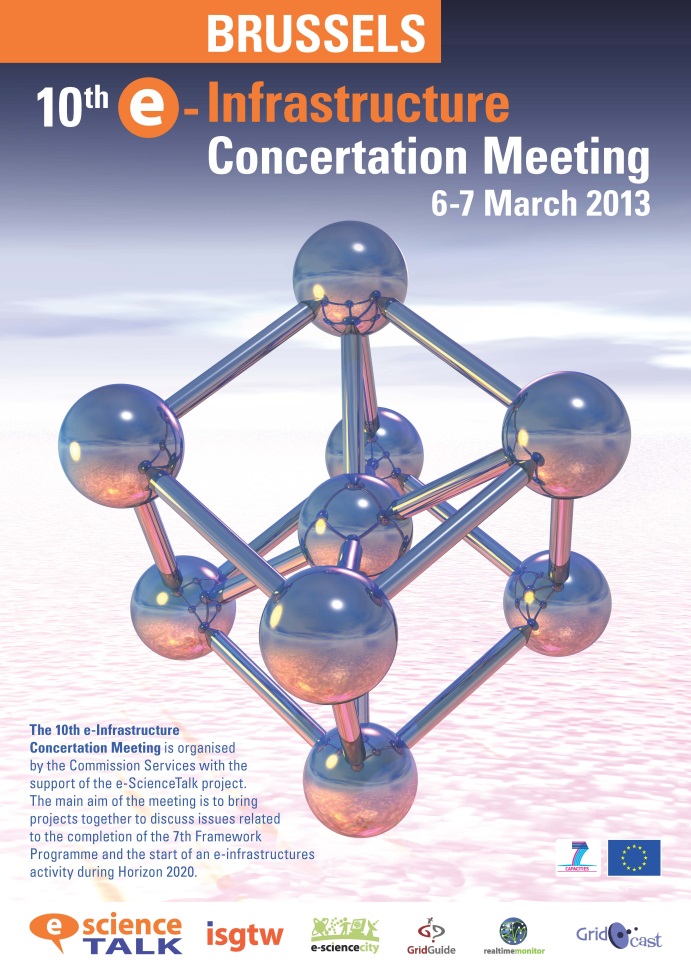 130 attendees, representing 80 projects
Gridcast: 212 visits
E-ScienceTalk: 51 visits
Spotlight in iSGTW: 5 likes, 201 page views
FP7 Success Stories competition
15 entries in 3 categories
Success stories featured in iSGTW e.g. lead feature 11 September 2013
27
PY3 Review, 13 Sep 2013
27
WP1 Issues
Reaching target audience with Briefings
Attend events where high level policy makers are in attendance
Transient nature of web tools: Klout score change, Twitter API changes
Collect feedback and export data regularly
Staffing issues
Balancing effort needed in WP3
PY3 Review, 13 Sep 2013
28
Summary
WP1 has expanded distribution of the Briefings to regions outside of Europe, with pick-ups from twitter, v.gd also important
Feedback gathering and impact assessment has been integral to all e-ScienceTalk products
Social media and online tools used for data gathering
Event attendance, media impact – GridCast has large reach and viewed as significant to event success
E-Concertation Meetings raised e-ScienceTalk and e-Infrastructures’ profile with the media
PY3 Review, 13 Sep 2013
29